Work on Slides 3-6 in order.
Some animols go to safe places dring the couldest paryts of the wiynter to sleep. Those animrals are part-time sleepers. They gro into dens, loggs, and other plances. Sometimes they wake up to lootk for food. Animals such as opossums, skunks, and raccoons are part-time slepers.
Animals Hibernate
Some angimals hibernate during the weinter. An animal that hibernates goees into a deep sleep. It doesn’t wakee up until winter is oveer. Animals hibernatee because they can’t find enough foiod in the winter. Animials that hibernate breiathe slowly as they sleiep. Then they need lesis food. Aniimals such as woodchucks, chiipmunks, and bats hibernate.
Animals Migrate
Some animals migrate when wionter comes. Aniomals that miograte go from colder places to warmer places. Thoose animals can find foood more easily in warmer places. Some whales, insects, and biords migrate.
Animals Stay Busy
Some animuals stay buusy throughout the wiunter. Those aniumals fix their houmes and gather food. Sometimes whuen it is very cuold outside, they go intou their homes. Then they eat soume of the fouod they have stoured there. Aniumals such as squuirrels, deer, and beavers stay buusy all winter.
https://plovich.weebly.com/search-engines.html
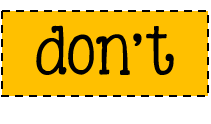 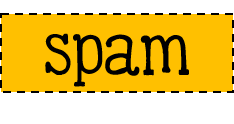 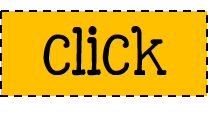 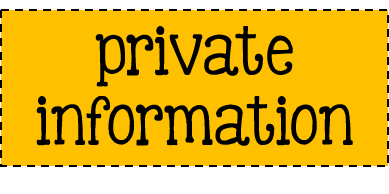 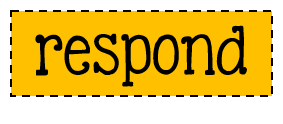 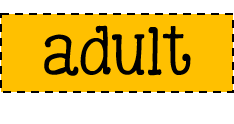 1. Pick ONE Maze Coding Slide to complete.2. Then complete the If / Then / or Else Slides.
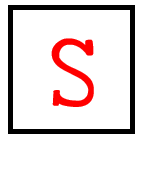 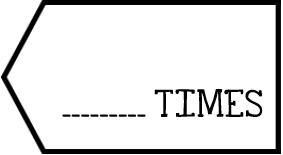 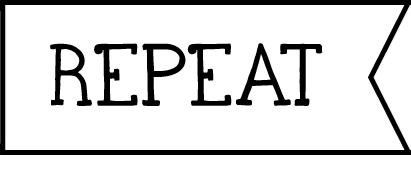 4
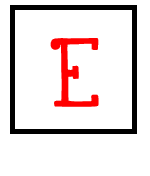 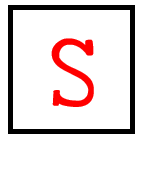 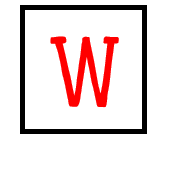 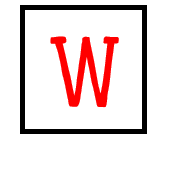 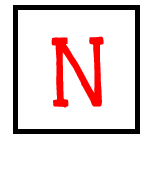 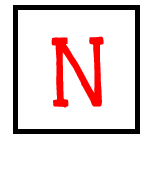 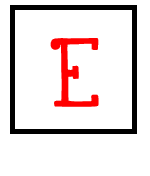 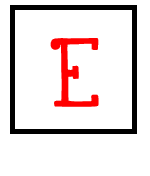 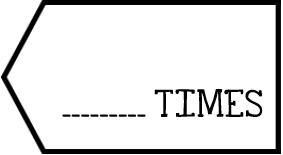 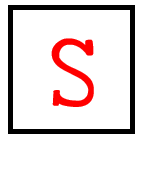 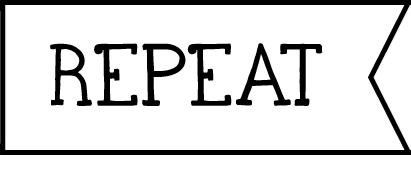 4
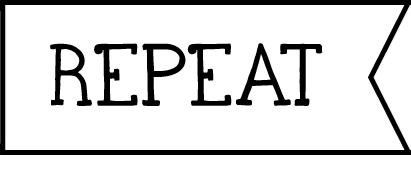 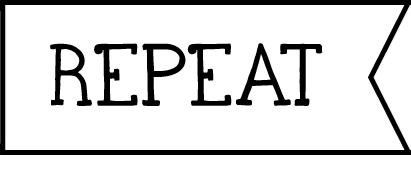 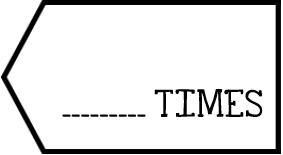 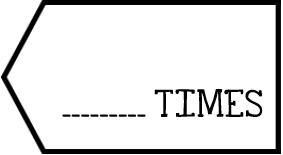 4
4
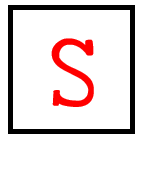 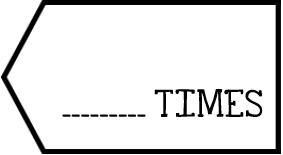 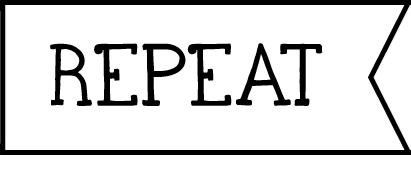 4
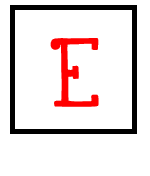 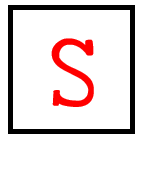 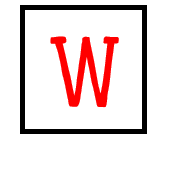 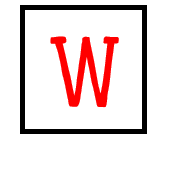 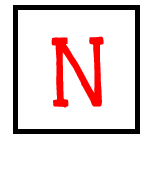 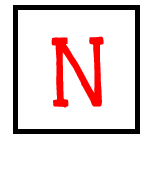 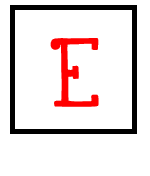 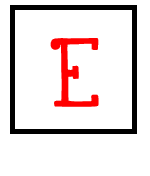 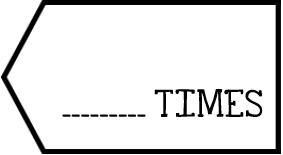 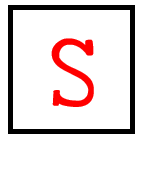 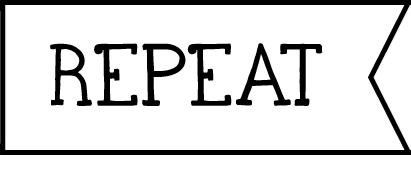 4
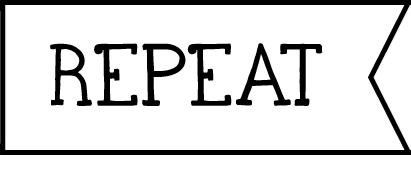 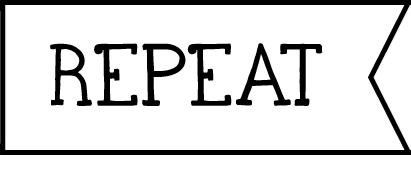 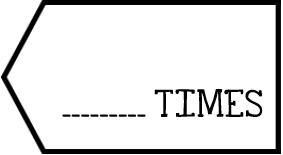 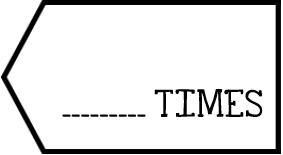 4
4
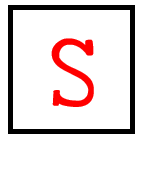 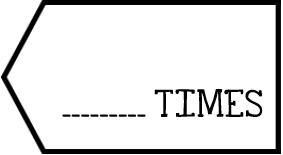 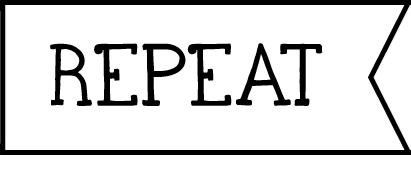 4
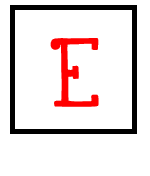 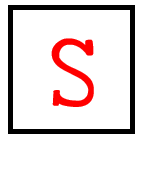 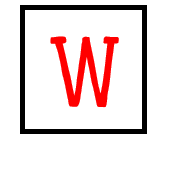 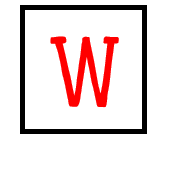 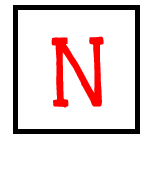 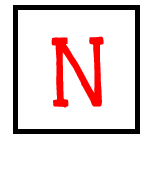 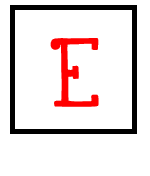 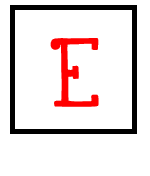 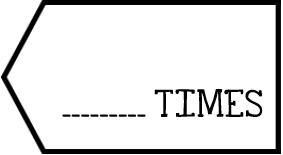 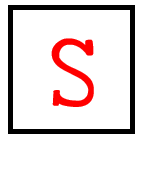 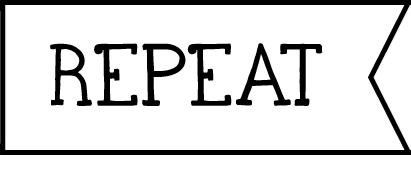 4
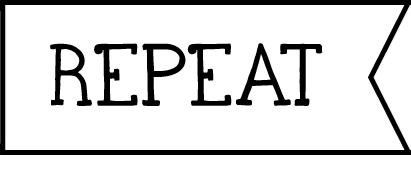 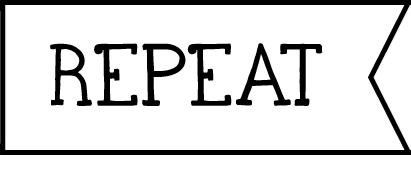 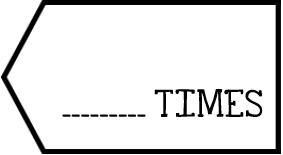 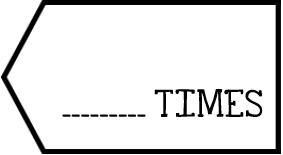 4
4
You may choose which order you work on the following slides. (Slides 13 - 18)
MLK – Poster
Create a poster (on the next slide) that includes at least 2 facts and at least 1 quote about Dr. Martin Luther King Jr. Use the following link for research.  (Hold the Ctrl button and click on the link below). You may add pictures if you would like. You may also add extra slides if needed.
https://www.kidsplayandcreate.com/martin-luther-king-jr-facts-and-quotes-for-kids/
MLK POSTER
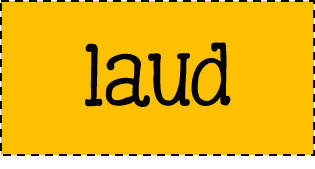 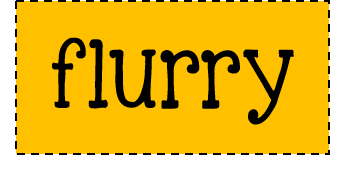 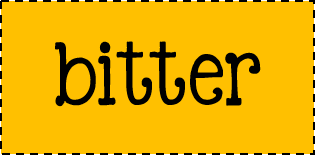 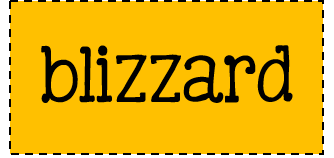 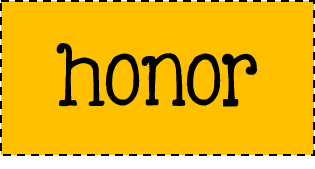 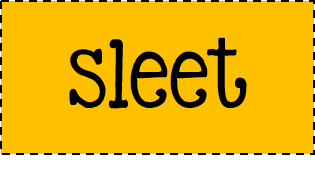 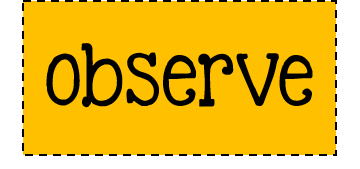 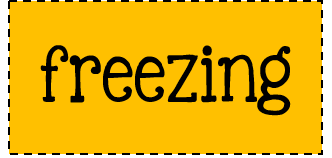 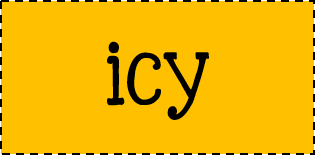 BONUS
*If you finish all your other slides you may work on the final three slides.*
http://rectangleworld.com/PaperSnowflake/